Chapitre 7 : équilibre du producteur
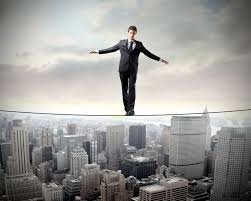 3. La méthode du coût marginal
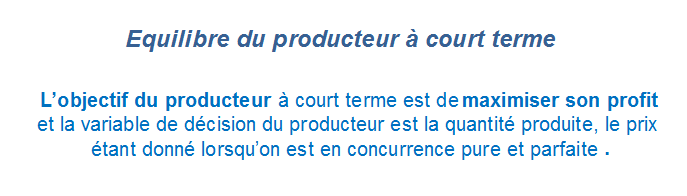 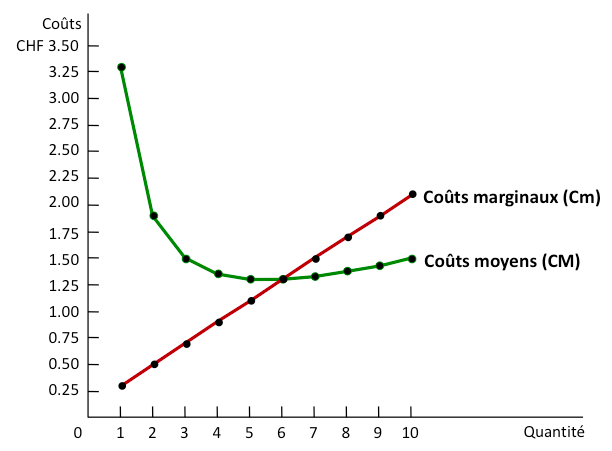 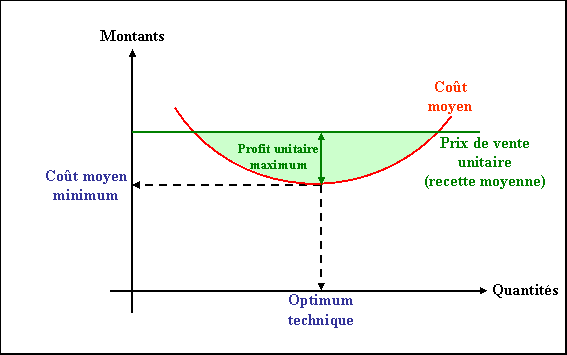  Optimum technique : niveau de production vendue pour lequel le profit unitaire est maximum c’est à dire lorsque le coût moyen est minimum.
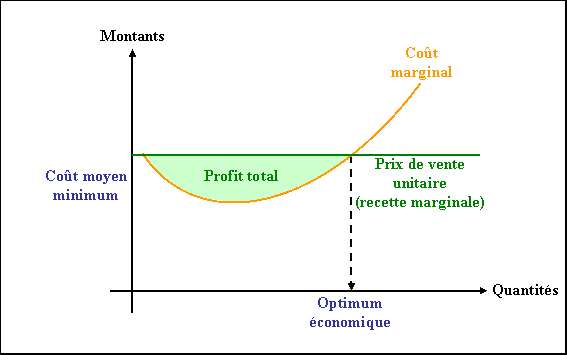  Optimum économique :niveau de production vendue pour lequel le profit total est maximum c’est à dire lorsque la recette marginale est égale au coût marginal.
3.1. Rendements d’échelle
Exemple introductif (Wikipédia)
Coût du dîner pour 5 amis (lui ne mangeant pas) lui coûtera : 5 € + 15 € = 20 € (une salade composée de 5 tomates). Le coût moyen pour chaque invité est de 20 € divisé par 5 = 4 €
S’il en invite un sixième, le coût total sera de 21 €. En effet le temps de préparation restera constant. Dans ce cas, le coût marginal du sixième invité est de 21 € - 20 € = 1 € alors que le coût moyen pour l’ensemble des invités est de 21 € / 6 = 3,50 €
Le coût moyen baisse tant que le coût marginal est inférieur au coût moyen. 
On a souvent intérêt à augmenter sa production pour réduire son coût moyen de production
! Il ne s’agit cependant pas d’une règle générale. En effet, si le saladier de notre économiste ne peut contenir que 6 tomates, le 7e invité va l’obliger à préparer un deuxième saladier. Dans ce cas, le coût du repas passera à : 7 € + 15 € + 15 € = 37 € et le coût marginal du septième invité sera de 37 € - 21 € = 16 € !
3.1.2. Théorie
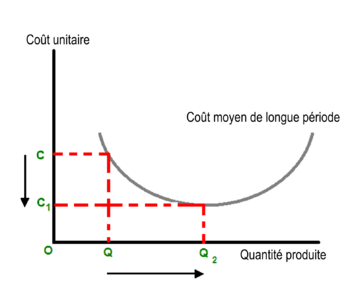 Au fur et à mesure qu’augmente la capacité de l’entreprise, le coût moyen diminue : on bénéficie d’économies d’échelle.


Après une certaine capacité, des déséconomies d’échelle peuvent apparaître et le coût moyen remonte.
Causes des économies d’échelle
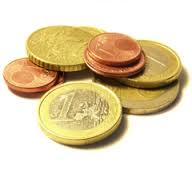 Présence des coûts fixes

Spécialisation

Conditions commerciales
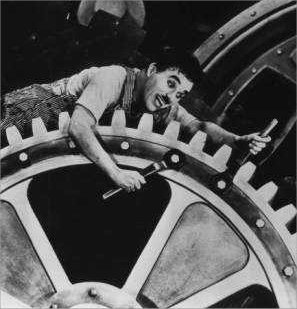 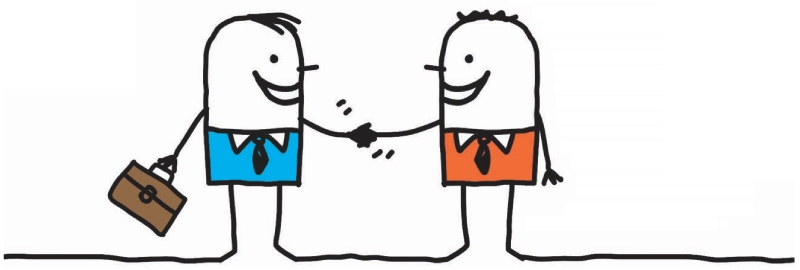 Causes des déséconomies d’échelle